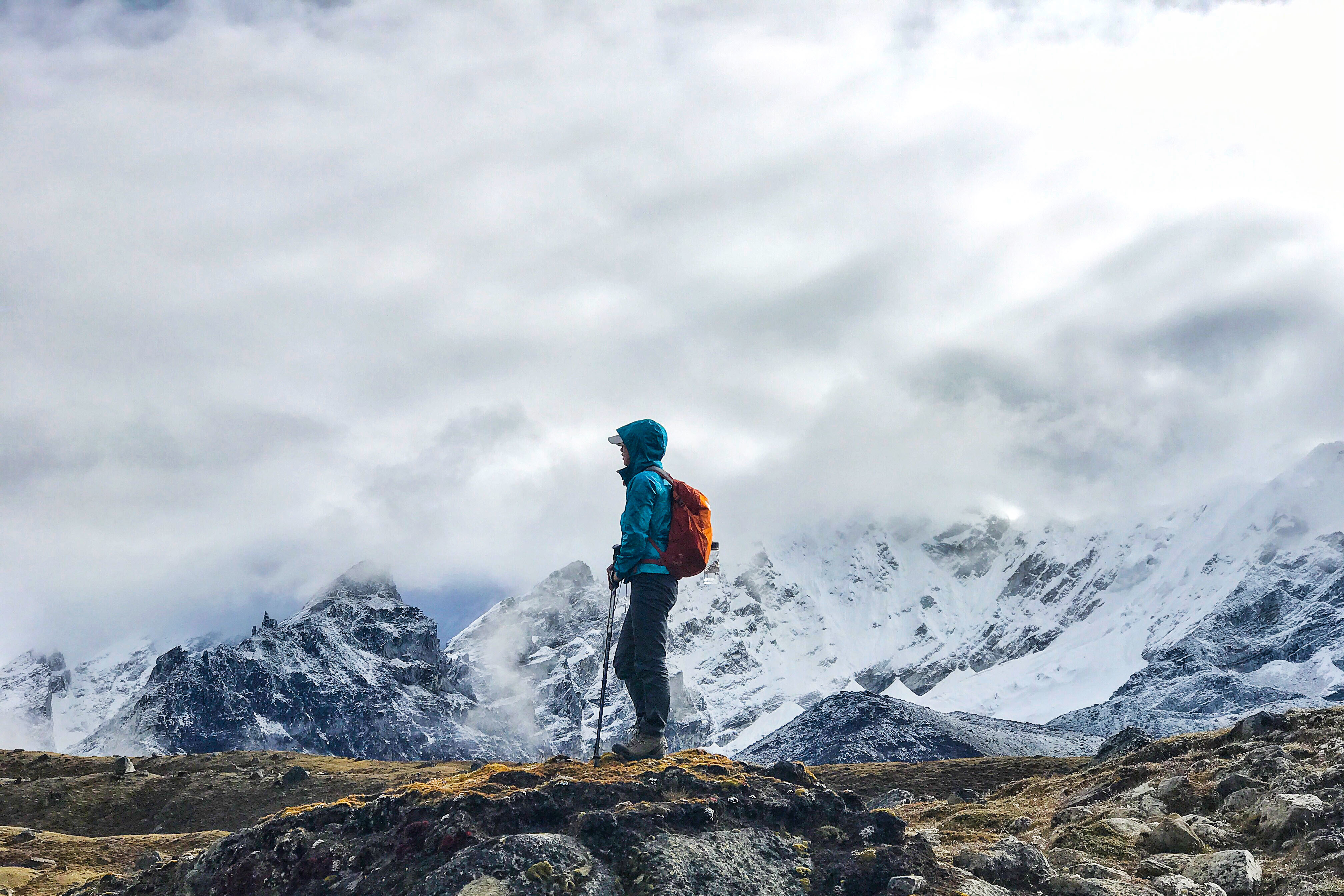 Adventure and Exploration
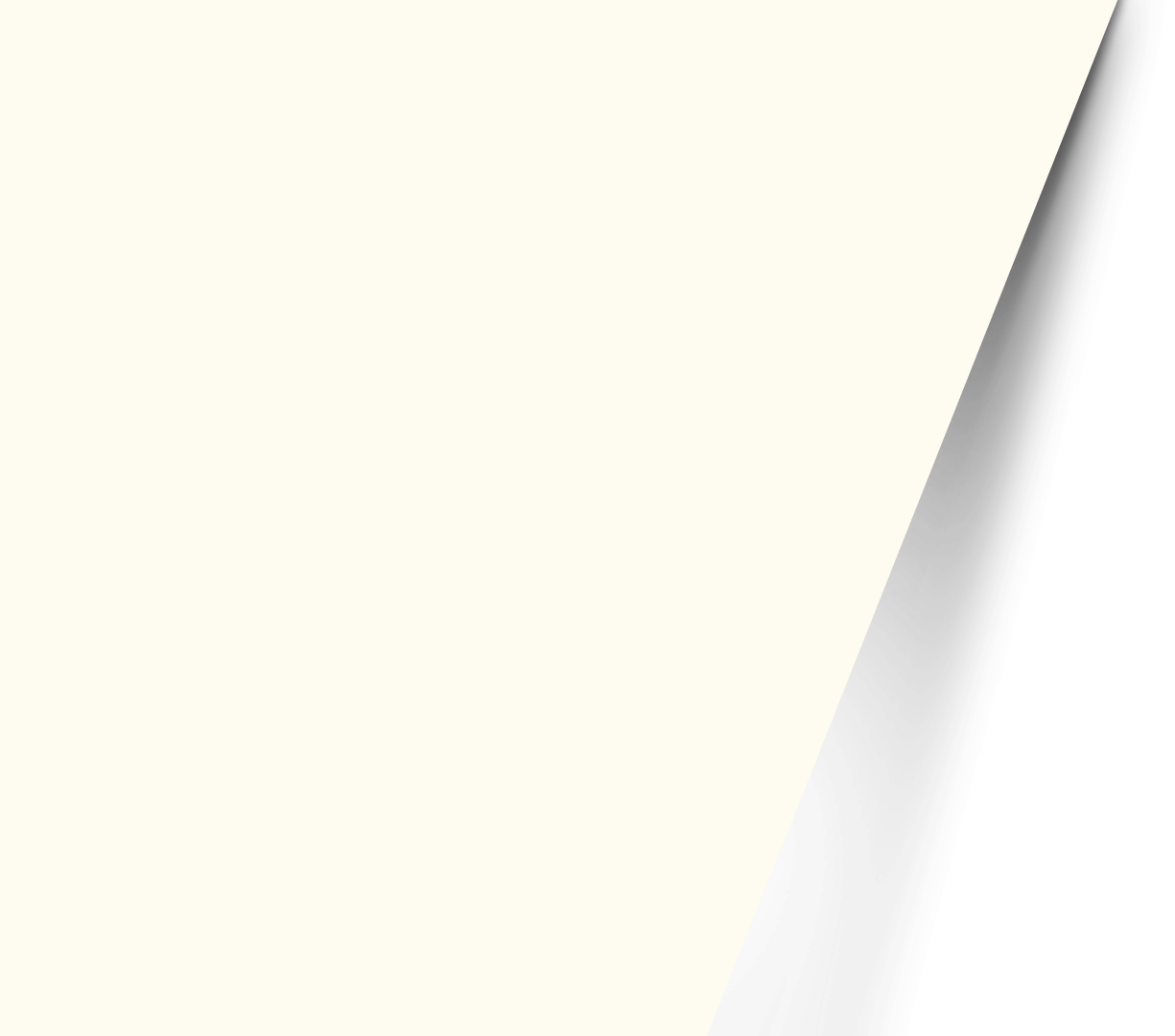 Course Design
01
Teaching Objectives
02
Target Students
03
Teaching Methods
04
Teaching Procedures
[Speaker Notes: First of all, please allow me to..., which is composed by four parts.]
1.    Writing 
       Stories
2.    Diction in
     Description
1. Conflicts in
        Stories
2. Five Senses
1.    Spirit of 
    Exploration
2.    Harmony 
    Between Man
        & Nature
Course Design
Teaching Objectives
Teaching 
Objectives
Knowledge
Ability
Value
[Speaker Notes: are consist of three levels. The first one is knowledge. By the reading the text, students will learn how conflicts drive a narrative, and how to incorporate five senses in writing. The second is ability. Students will know how to develop a story and realize the importance of diction in description.  in what situation, the words/grammar can be used.  And the last one is students’ value. Students will be encouraged to explore the world, but at the same time they are also reminded that they should keep the harmony between man &nature.]
Course Design
Target Students:
Non-English Majors
Sophomore Students
Chinese Story Tellers: written words; videos; speeches
[Speaker Notes: Many of them not only tell stories in written words. They can make videos, deliver speeches. But first of all, they need to know what make a good story.]
Blended Teaching
Task-based Teaching
Course Design
Teaching 
Methods
To write a story for Campus Daily Official Account (Wechat)
Online preview: 
Texting reading;
New words learning...
[Speaker Notes: It’s a combination of TBT and BT.  Students will need to do preview, with the help of online courses. and their task of the whole unite is to To write a story for Campus Daily Official Account (Wechat). We’ll publish good stories written by our students.]
Course Design
Lead-in:
Set a background
Step 1 Hiding the conflicts in settings
Reading:
1. How troubles drive a narrative?
2. How to use five senses  (&
    proper words)
Task: Story Writing
Step 2 Developing the conflicts
Discussing: 
Themes & values showed in the conflict
Step 3 Resolving the Conflicts
[Speaker Notes: Students will be driven by the task and learn how to write a story by the following three  steps.... Step1, here they will learn how to set a background for stories.. learn proper words that can be used in sense description]
Course Design
Teaching Procedures
[Speaker Notes: As for teaching procedures, as you can see. students will do preview online. During the class, there will be a 10min lead-in,and then we will analyze the text to find out how does th writer set, develop and resolve conflicts in the story. Then they go back to do their writings. They will need to present their stories in next class. Both students and teachers will give evaluations and common language problems will be explained by the teacher.]
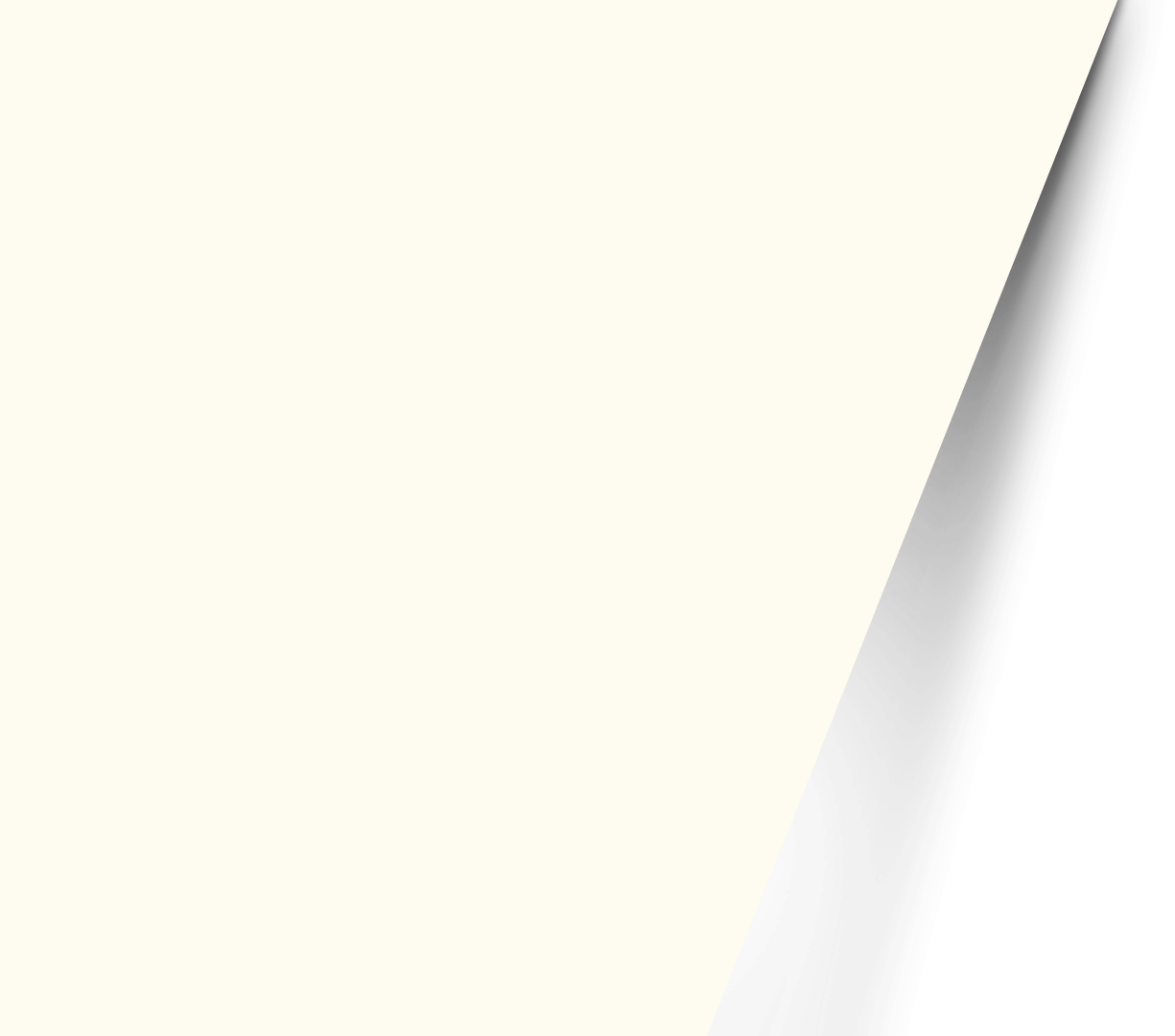 01
Contents
Lead-in
02
Reading
03
Discussion
04
Assignment
[Speaker Notes: Now let’s get the class started.]
01
Lead-in
Lead-in
Please select your protagonist.
Your choice will lead to different story settings.
[Speaker Notes: Since you are gonna write a story, you should have a protagonist. So here you can select your protagonist. But be careful, your choice will lead to ....]
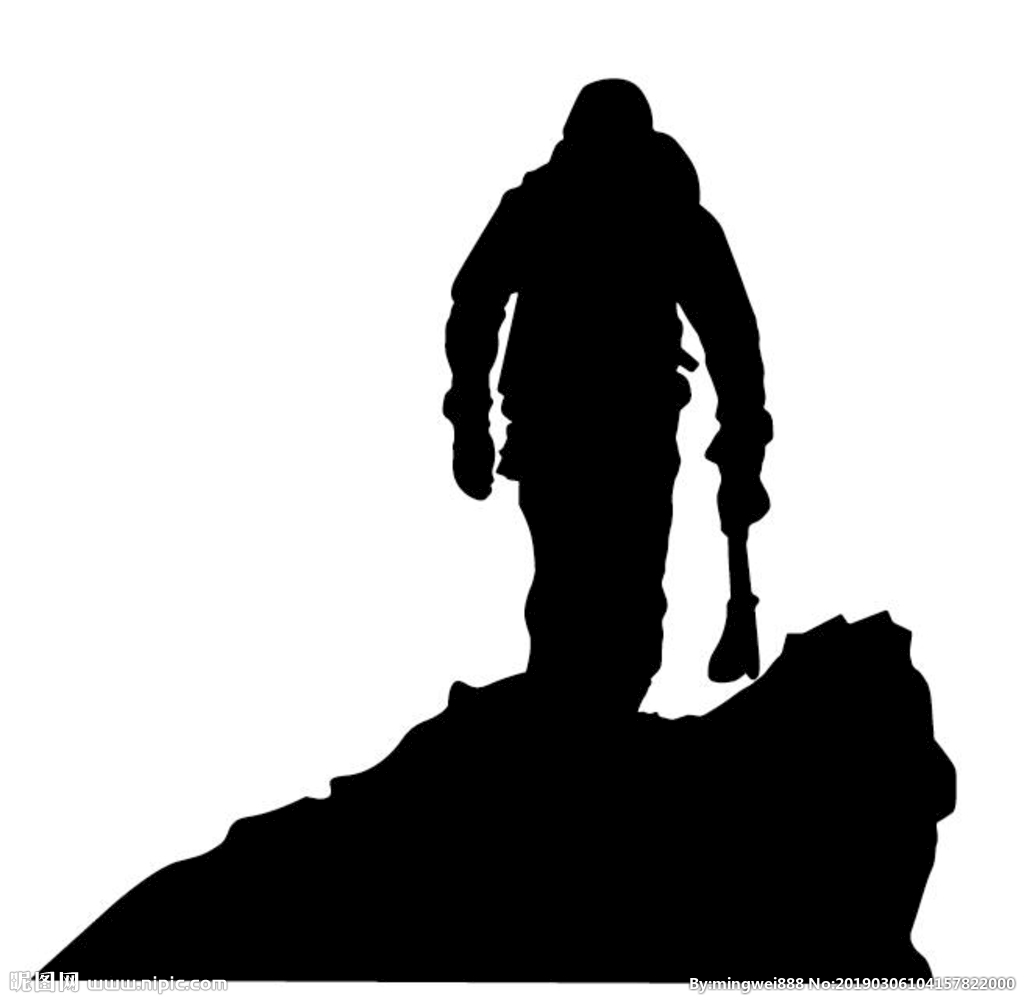 C. a geology student
Lead-in
Your protagonist is ____.
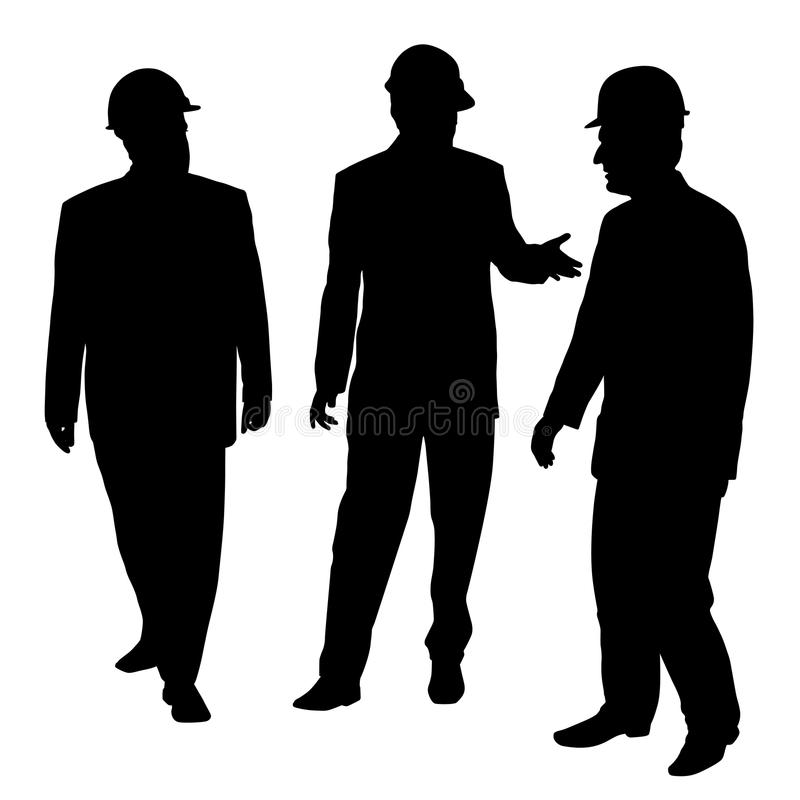 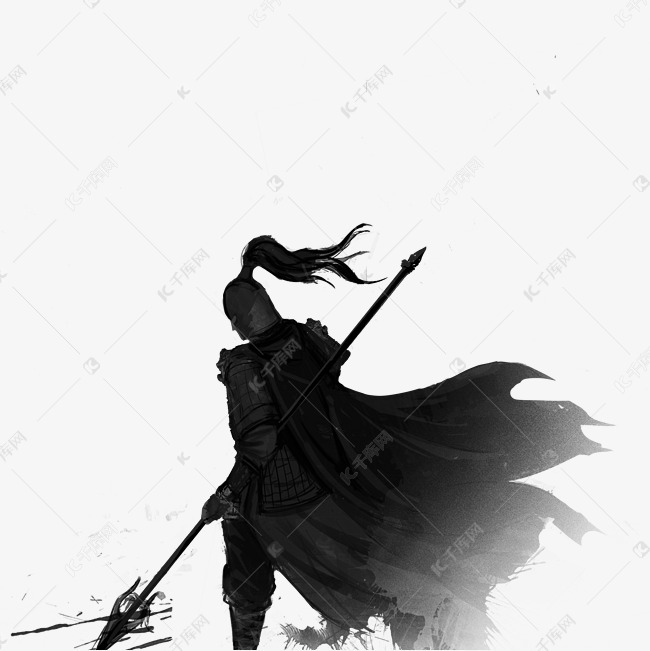 B. an engineer
A. a commander
Lead-in
Your protagonist is ________.
Zheng He
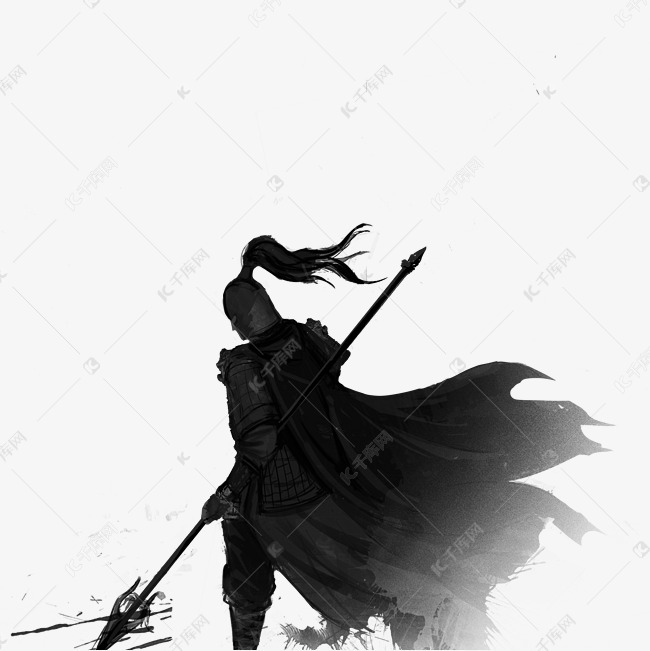 In 1405, he commanded the largest fleet in the world, carrying valuable gifts to the countries he had never been before.
A. a commander
Are there any clues that indicate potential conflicts?
[Speaker Notes: Well, the setting is simple, just one sentence. But can you find any potional conflicts in it? Carrying valuable gifts to unknown place.  ..... Sounds dangerous..  BTW, his name is…]
Lead-in
Zhan Tianyou
Your protagonist is __________.
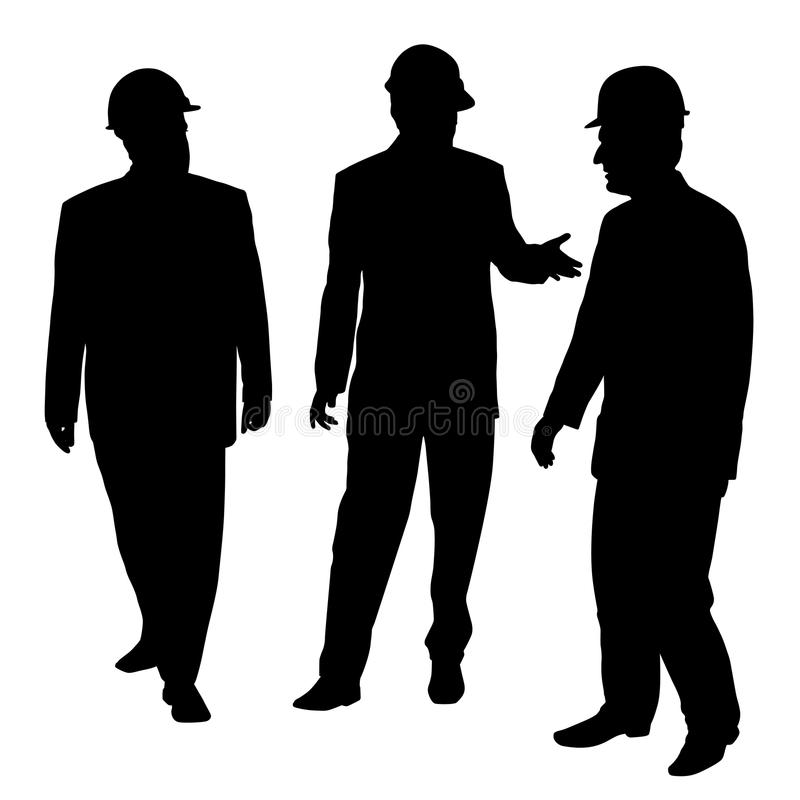 In 1911, the Chinese engineer was pointed to build a railway without other countries’ technical help.
B. an engineer
Are there any clues that indicate potential conflicts?
[Speaker Notes: So did he manage to do it?  His name is ….]
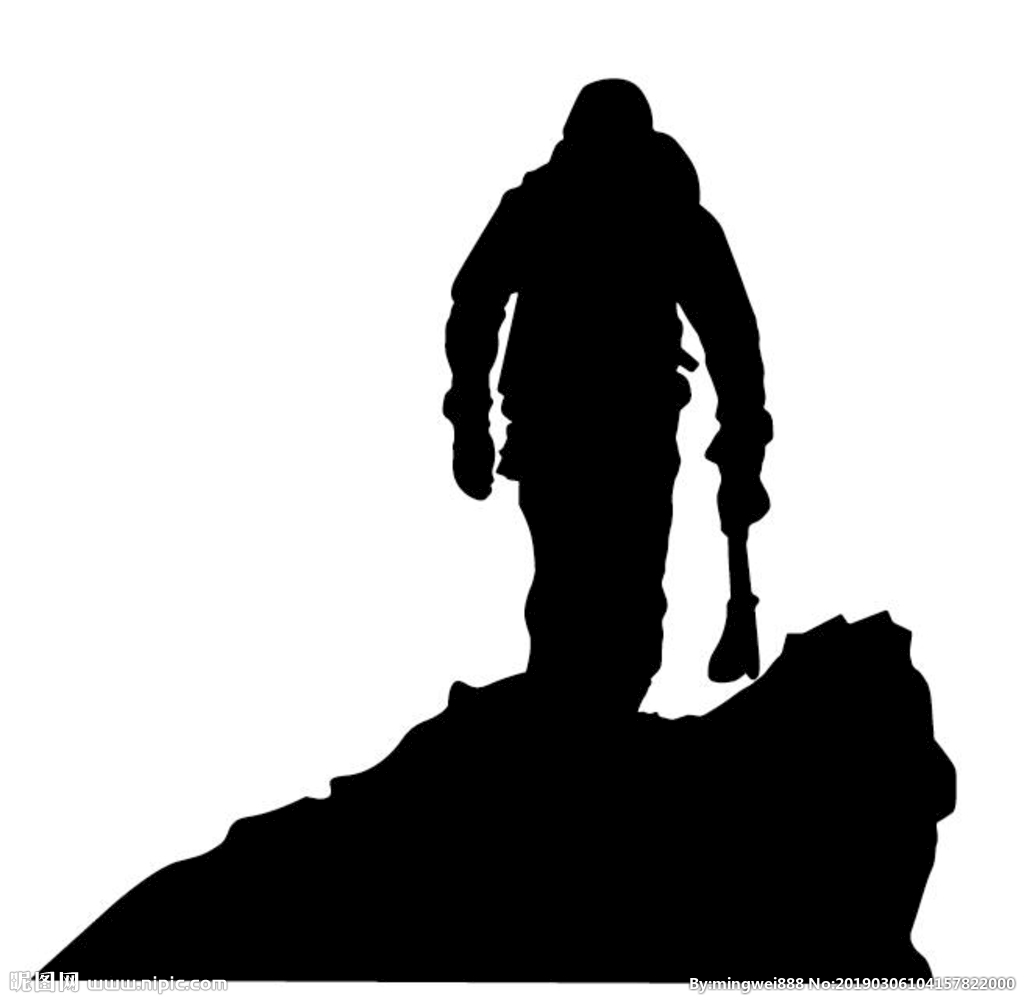 C. a geology student
Lead-in
Your protagonist is ______.
In the Arctic, a student, with five teammates, was carrying heavy boxes of rock samples on thin ice.
Are there any clues that indicate potential conflicts?
[Speaker Notes: So, did they survive?]
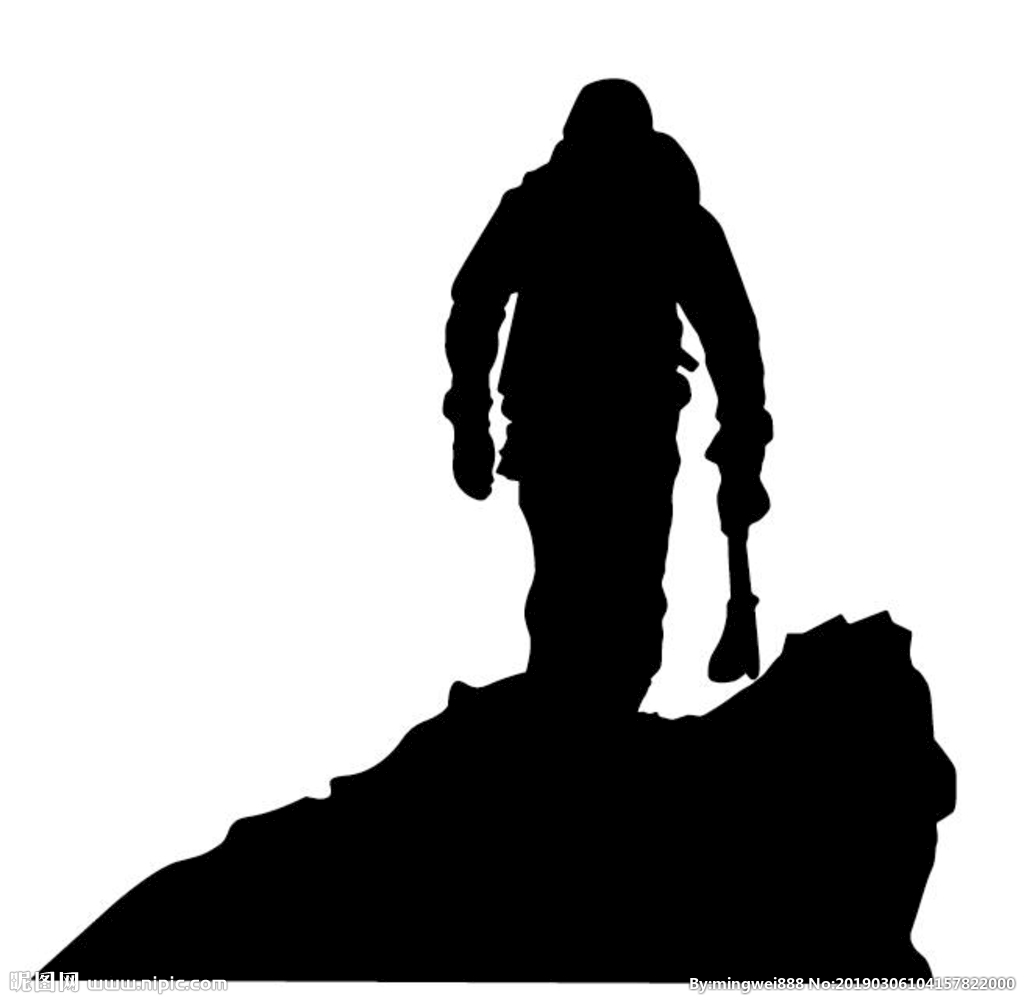 C. a geology student
Lead-in
Your protagonist is  _____.
In the Arctic, a student, with five teammates, was carrying heavy boxes of rock samples on thin ice.
Setting is not only about when/where/who. 
Hide potential conflicts in your setting.
[Speaker Notes: So that is what I say, setting is not only about when where who, we can hide the potential conflicts in it. And when it breaks out, it won’t be too abrupt.  How can a conflict break out and how conflicts develop a story? We will find it out in the text.]
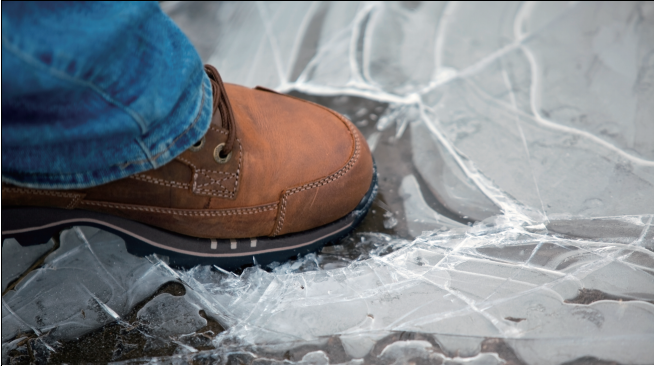 Reading: A Walk on Thin Ice
02
[Speaker Notes: Let’s go through the structure of the passage first.]
Lead-in
Reading
When: In 1965;
Who: geology students;
Where: the Arctic;
Motivation: to bring back the rock samples that can help to prove the theory of continental drift.
Q: In para. 6, “we” received bad news which triggered the conflict. What’s the bad news about?
Human: Survived; 
              Advanced human knowledge
Nature:  Received respect
[Speaker Notes: We will go through the structure first. Para 1-4 are about the setting, conflict in suspense...Now please look at para 6, here “I” received a bad new, which triggered the conflict. What’s bad news about?]
Lead-in
Reading
When: In 1965;
Who: geology students;
Where: the Arctic;
Motivation: to bring back the rock samples that can help to prove the theory of continental drift.
Bad News:   Storms had moved the pack ice into the mouth of the sound, clogging it solid. (Para. 6)
We would have to get to the boat by walking out on ice. (Para. 7)
Human: Survived; 
              Advanced human knowledge    
Nature:  Received respect
[Speaker Notes: We will go through the structure first. Para 1-4 are about the setting, conflict in suspense...Now please look at para 6, here “I” received a bad new, which triggered the conflict. What’s bad news about?]
Lead-in
Reading
When: In 1965;
Who: geology students;
Where: the Arctic;
Motivation: to bring back the rock samples that can help to prove the theory of continental drift.
A walk on thin ice
Human vs. Nature
Human: Survived;   
              Advanced human knowledge    
Nature:  Received respect
[Speaker Notes: Here it brings out the title.  According to the title and the structure we’ve just mentioned, this is a conflict between who and who? .........Human and Nature. Nature is the one who gave us troubles.]
Lead-in
Reading
Nature
Human
What troubles did the nature cause and how did the students response to them?
Lead-in
Reading
1. ...water so ____ (Para. 10), it could be ______ to anyone who might fall in.
2. There was a few inches or feet of __________      between the ice floes. (Para.11)
Having
troubles
cold
open water
lethal
1. We gave _________    for mutual encouragement, moved out onto the raft of ice. (Para. 10)
thumbs-up
2. We had to ______________________    
from one chunk of ice to the next.(Para. 11)
run and jump across the water
Solving  troubles
Lead-in
Reading
appearing
3. ...her red hull __________ dramatically ...(Para.13) 

His crew waved frantically and ______ with delight.
(Para.13)

We could _____ the comforting mix of diesel smoke and kitchen.(Para.15)
yelled
smell
4. The boat and we were  ______________________________________ that was a good eight feet across.(Para.14)
Lead-in
Reading
Sight
...her red hull appearing dramatically...

His crew waved frantically and yelled with delight.

We could smell the comforting mix of diesel smoke and kitchen.
Hearing
Smell
getting closer to the ship.
These descriptions show: 1. (physically)
                                         
                                              2.  (emotionally)
full of hope
[Speaker Notes: first, you could see the red hull, then, you could hear their yelling and then, you could smell the smoke from it. You are getting closer to the ship, you are going to make it. ... And this kind of description skill is call five senses]
Lead-in
Reading
Five Senses
Sight
...her red hull appearing dramatically...

His crew waved frantically and yelled with delight.

We could smell the comforting mix of diesel smoke and kitchen.
Hearing
Appear: sth./sb. move into a position where you can see it.
(When you want to describe “sight” in writing)
I see sth. = sth. appears
e.g.: Her red dress appeared at the far end of the street. 

Similar: come into sight; come into view; emerge; arise; crop up;
Smell
Touch
You stepped onto it and it bowed under your weight, ...
My mouth is on fire.
Taste
[Speaker Notes: what you need to be noted is that..touch is about more than the way things feel in your hands, it can be used to describe what your body feels......
You can feel how spicy it is.....
 Pay attention to the word, appearing. You may know the word. But do you know it can be used to describe sight. Other than I see sth, you can also say sth appears, when it goes with color, it will be more vivid. Here we imitate the original sentence, and generate a new one.....This description shows that you’ve been waiting for her so long and you are so eager to see her....similar expressions. all of them can be used to describe “sight”]
Lead-in
Reading
Five Senses
Humans rely on senses to perceive the world. And words have the power to connect to your senses.
1. Don't simply tell your readers what is going on. Describe it to
    them!
2. “Why does it matter here?” -- To reveal your intention.
[Speaker Notes: Humans rely on senses to perceive the world. And words have the power to connect to your senses.
In order to use five senses in writing, here are two tips for you. Don't simply tell your reader how you feel or what is going on.  Show it to them with your description.]
Lead-in
Reading
appearing
3. ...her red hull __________ dramatically ...(Para.13) 

His crew waved frantically and ______ with delight.
(Para.13)

We could _____ the comforting mix of diesel smoke and kitchen.(Para.15)
Having hope
yelled
smell
4. The boat and we were  ______________________________________ that was a good eight feet across.(Para.14)
Trouble again
separated by a stretch of water
[Speaker Notes: Back to the blank filling. When everyone is full of hope, what happened?  ...]
Lead-in
Reading
Conflicts: Full of twists and turns
[Speaker Notes: So you see, how conflicts develop the story:]
Conflicts
1. The conflict is the driving force of the action. 

2. How can we set a conflict in a story?
    Usually, in a short story, the problem will center around the
    character (e.g.: environment, motivation, gender, age...).
3.  The conflicts can show the theme of your story.
03
Discussion
[Speaker Notes: So what’s the theme of this text? in order to answer the question, we need to have some discussions .]
Lead-in
Reading
Discussion
Human vs. Nature?
Who had greater power?
Powerful

Indiscriminate

Unpredictable
Exploration in the Arctic:


Facing troubles:
Exploring spirit
Being brave; Supporting and encouraging each other
[Speaker Notes: Human and nature, who has greater power? Theoretically speaking, it should be nature. Yes, it’s nature. It’s indiscriminate.... What about human? What kind of power did the six students have?]
Lead-in
Reading
Discussion
Human vs. Nature?
Who won in the conflict?
The six of us lived...
We had advanced human knowledge....

We had known all too little about Nature...now tendered her(nature) the most profound respect.
[Speaker Notes: Since human also had their power, who won in the conflict? Look at para 18, we know that at the end, ..... This is the end of the story Can you tell, who won ?  Human? Why? Because they were alive and advanced human knowledge? 
Is it the psychology of a winner? We had known all too little about Nature. We realized how trivial ,how vulnerable were in front of nature.]
Lead-in
Reading
Discussion
Human vs. Nature?
The six of us lived...

We had advanced human knowledge....
Remained intact

Received respect
A tie
[Speaker Notes: Yes, it’s nature. It’s indiscriminate.... What about human? What kind of power did the six students have?]
Lead-in
Reading
Discussion
Conflicts between human and nature end up with a tie
--A happy ending.
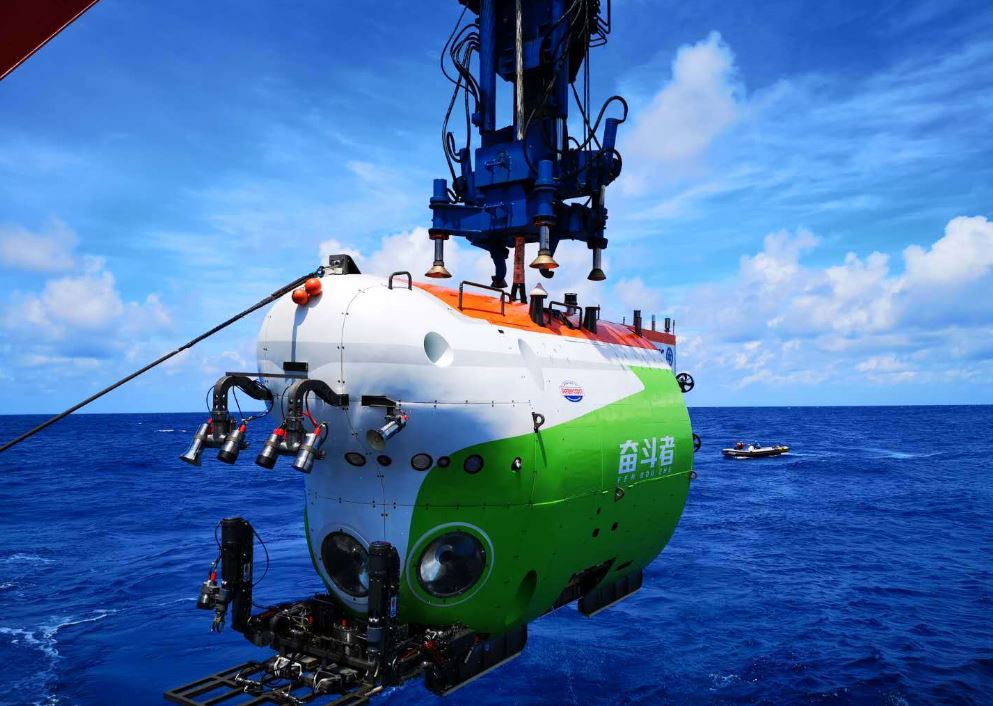 Lead-in
Reading
Discussion
China's new manned submersible Fendouzhe, or Striver, set a national diving record of 10,909 meters
[Speaker Notes: Today, we have admirable explorations,  deep into the sea,we have striver, up to the space, we have Tiangong]
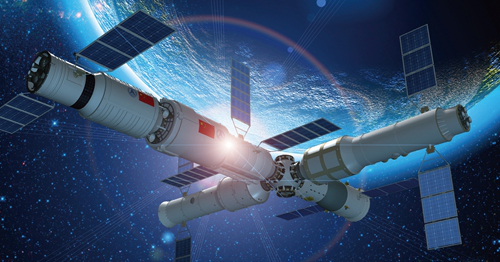 Lead-in
Reading
Discussion
Tiangong Space Station
Discussion
Lead-in
Reading
Their bravery and perseverance pave the way to human development.
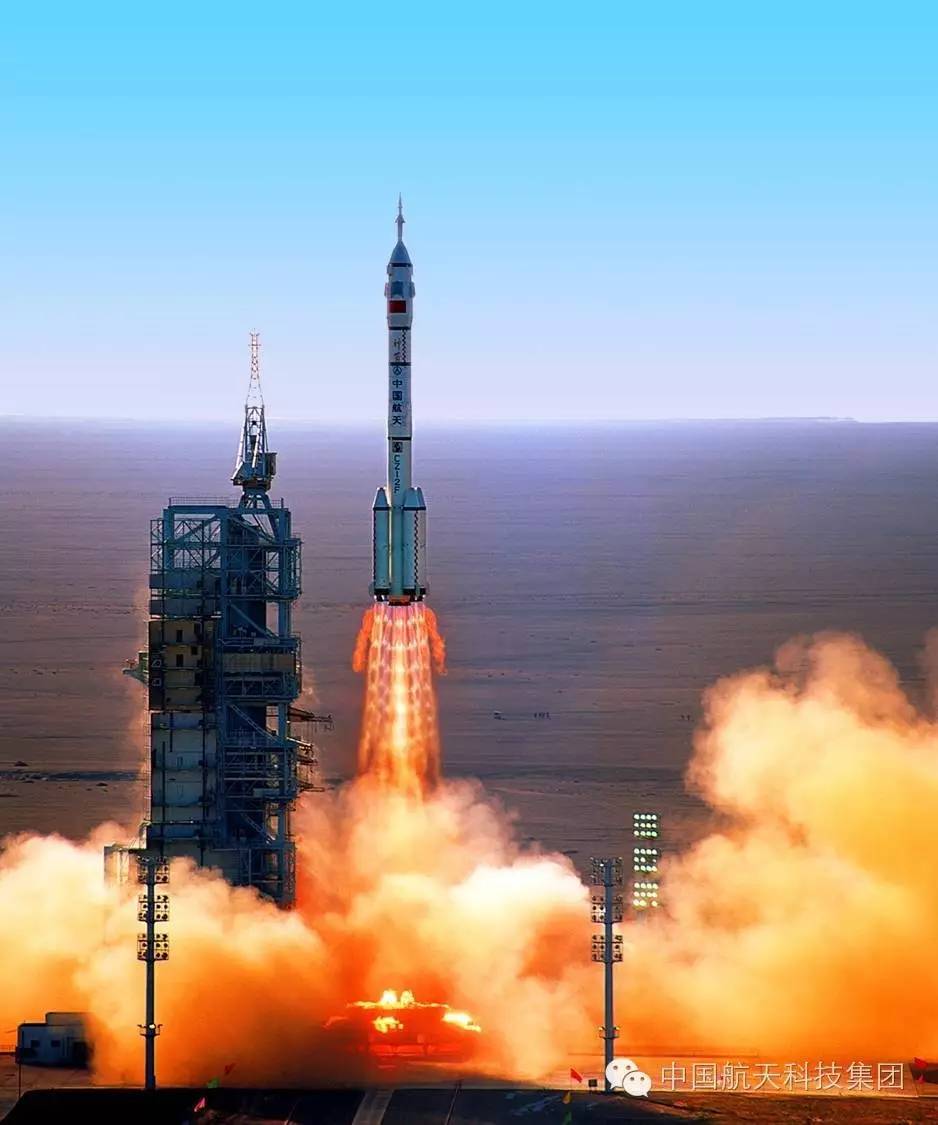 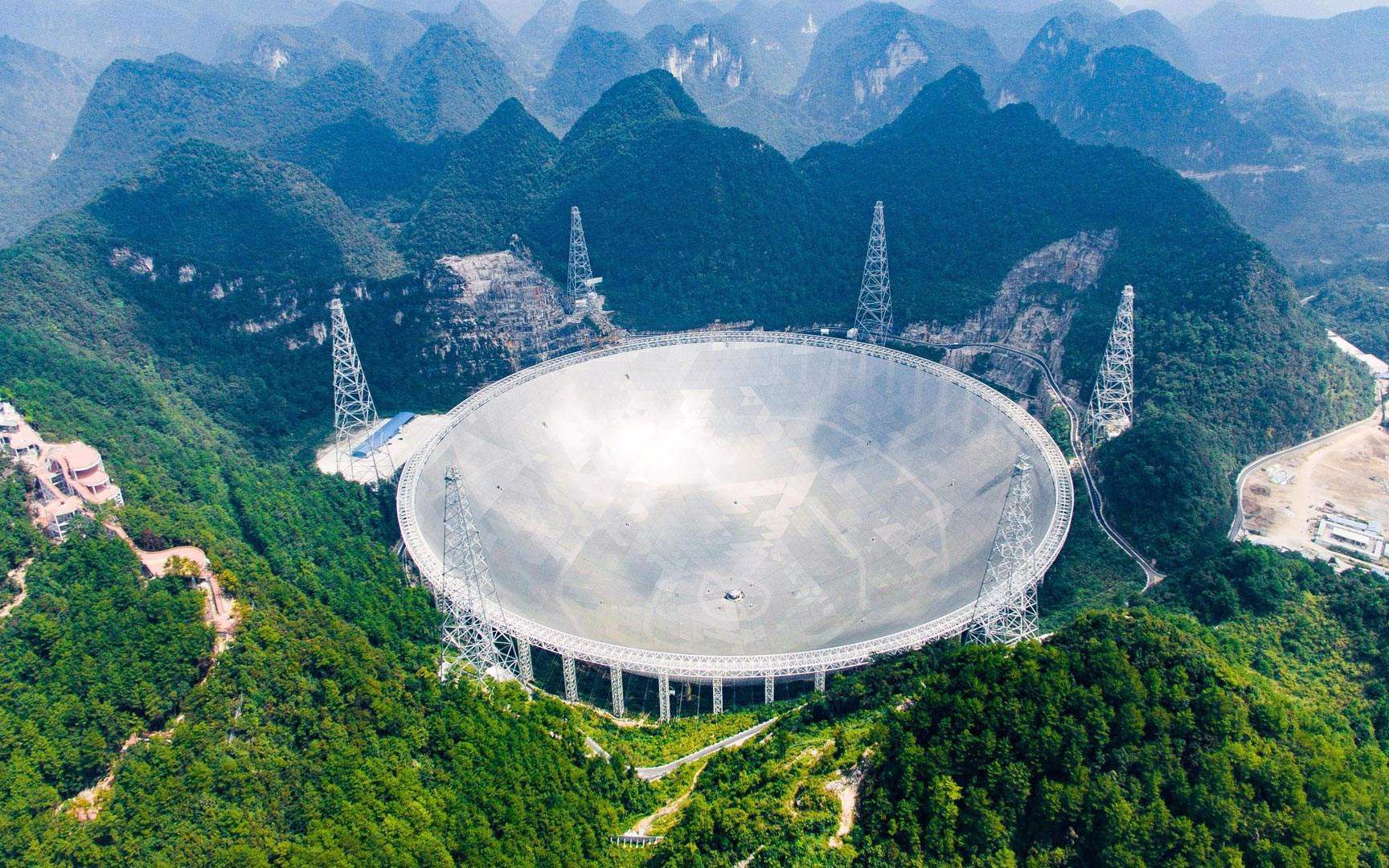 [Speaker Notes: Facing the unknown, our pioneers never back down]
Discussion
Lead-in
Reading
Strike a balance between exploration, human development and eco-system.
Humans and nature are fundamentally one.
[Speaker Notes: But at the same time, we should also revere nature. and try to strike a balance between exploration, human development and ecosystem. because man and nature are fundamentally oneness.]
Assignment
Write a story about a Chinese (in the past/at present/in the future).  
1. The story should center on a main conflict. 
2. Try to incorporate five senses into your description.
                                                                                                       (250 words)
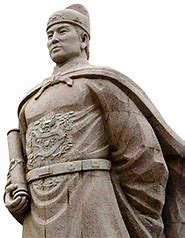 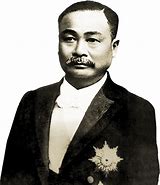 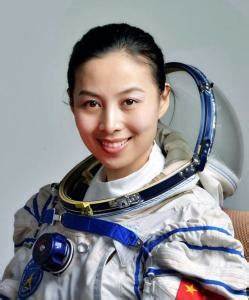 [Speaker Notes: It can be a person living in the past, at present or even in the future]